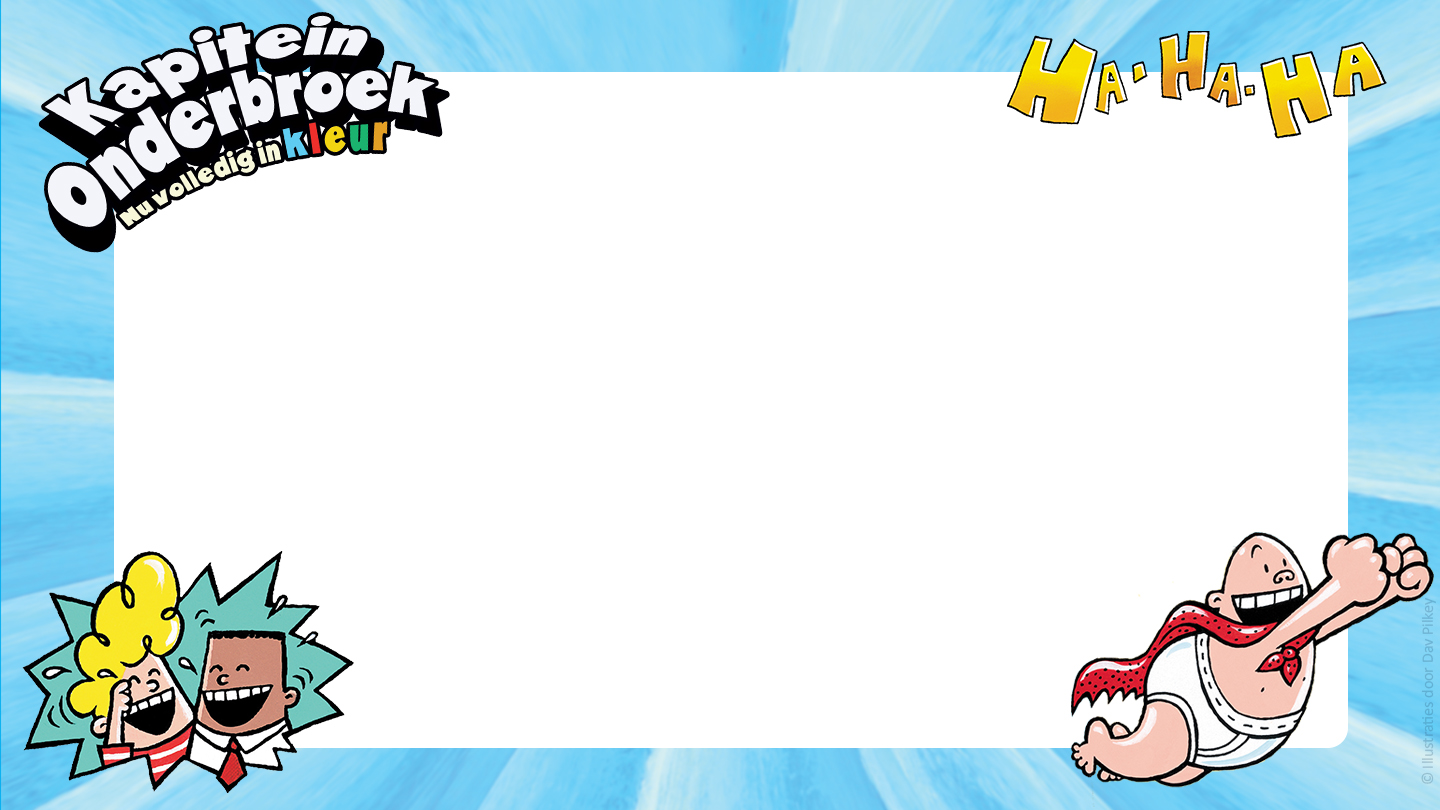 Tekst hier
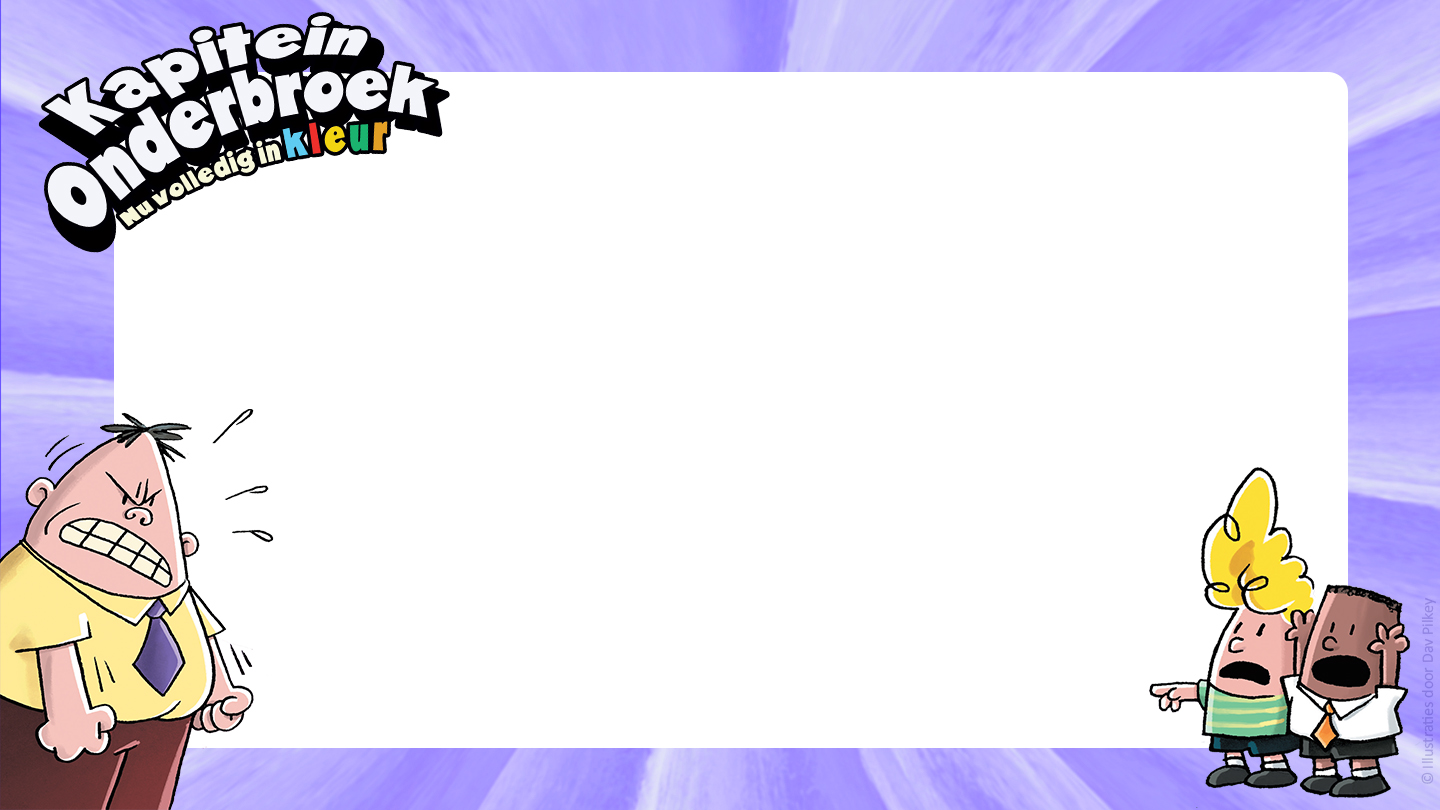 Tekst hier
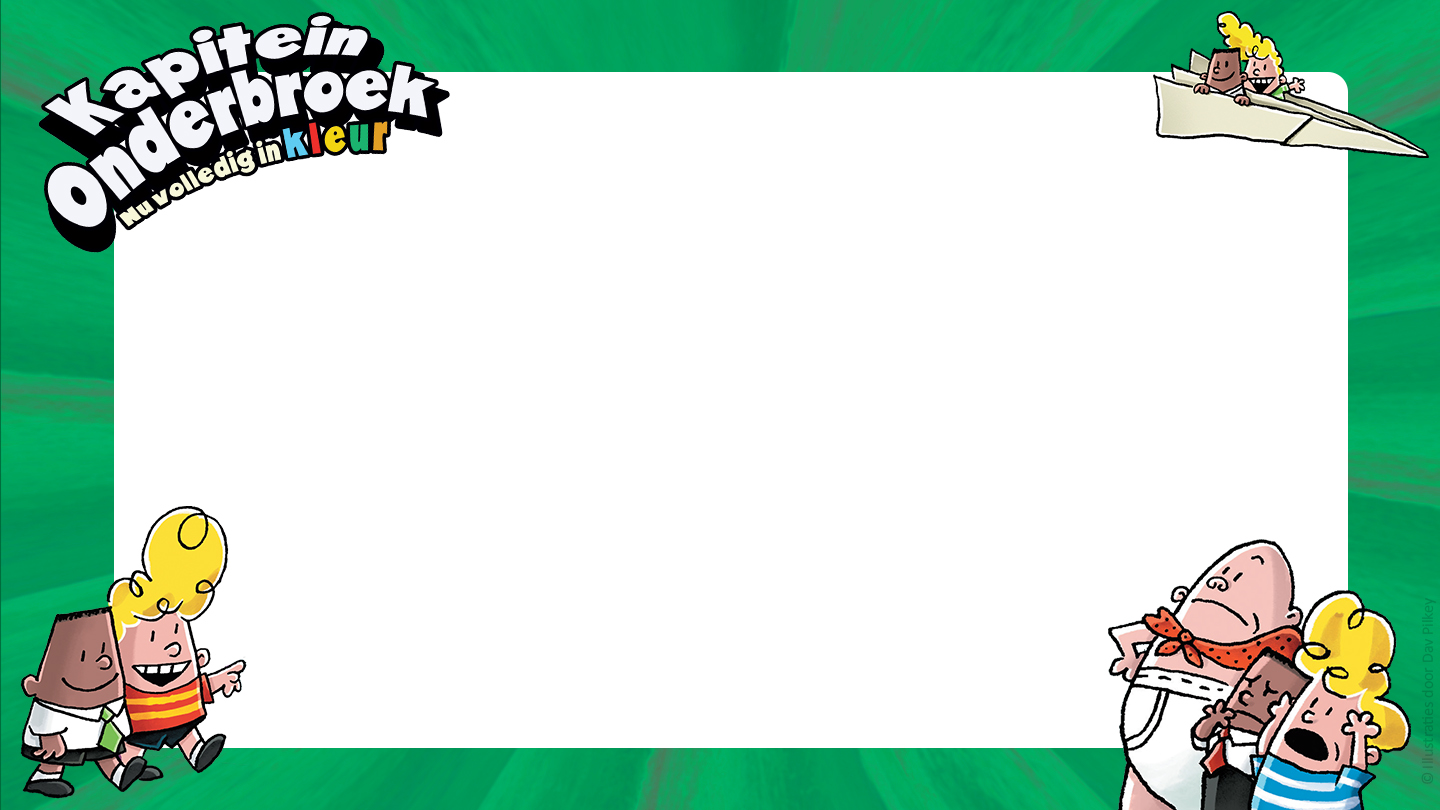 Tekst hier
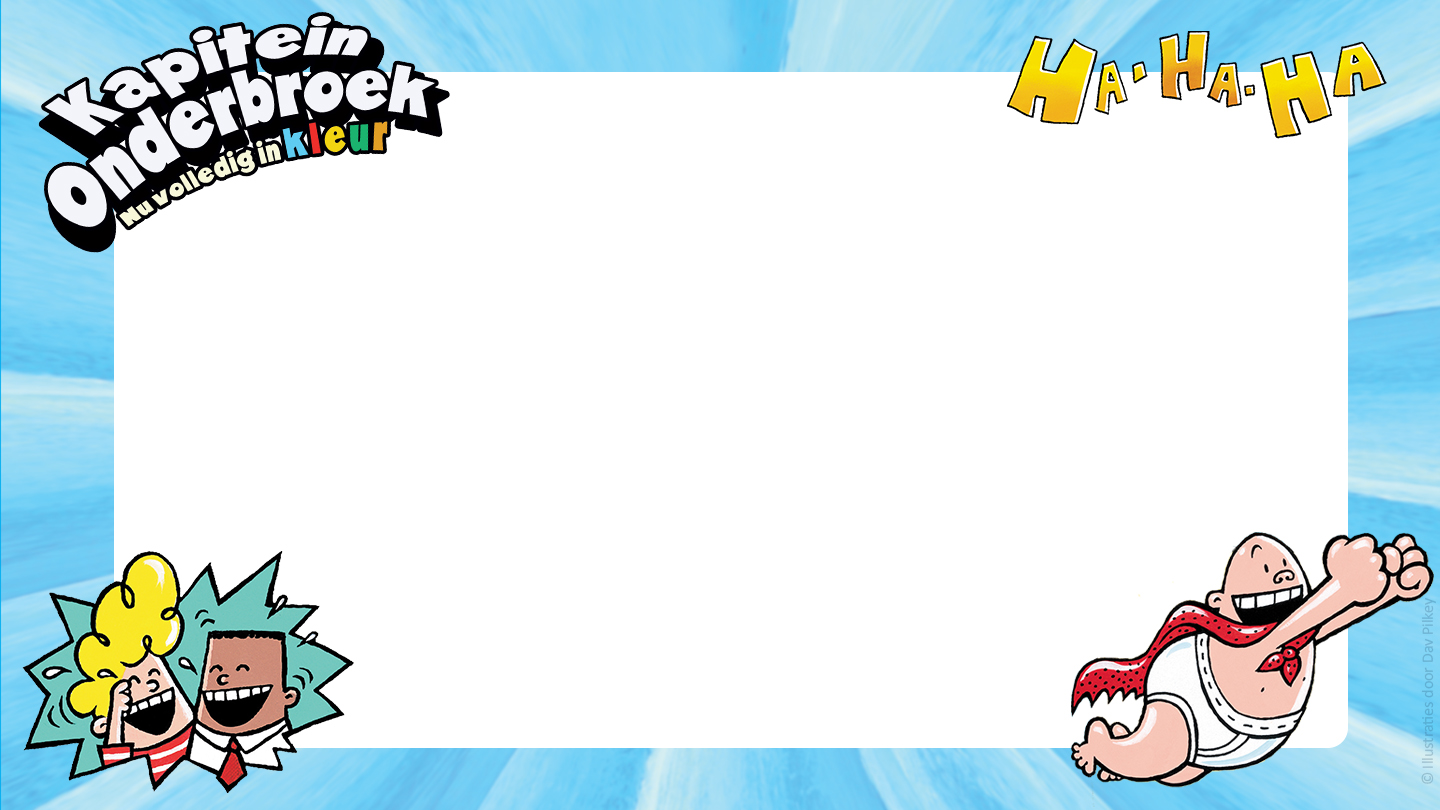 Gebruik deze handige plaatjes voor je presentatie:
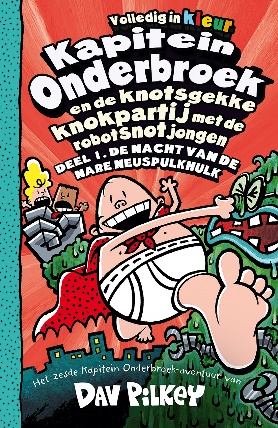 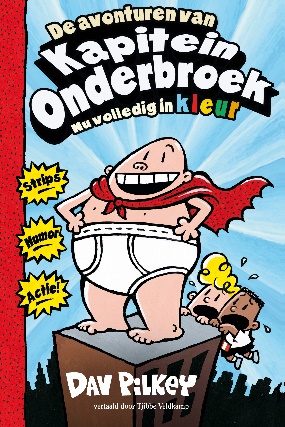 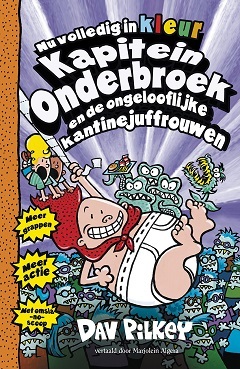 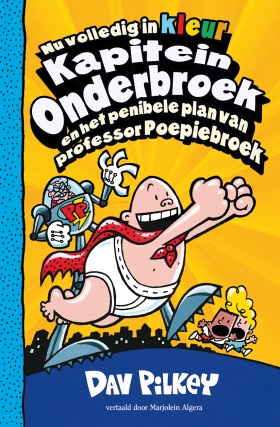 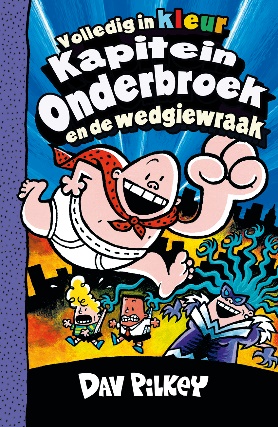 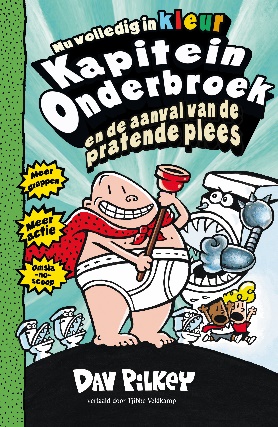 Omslagen
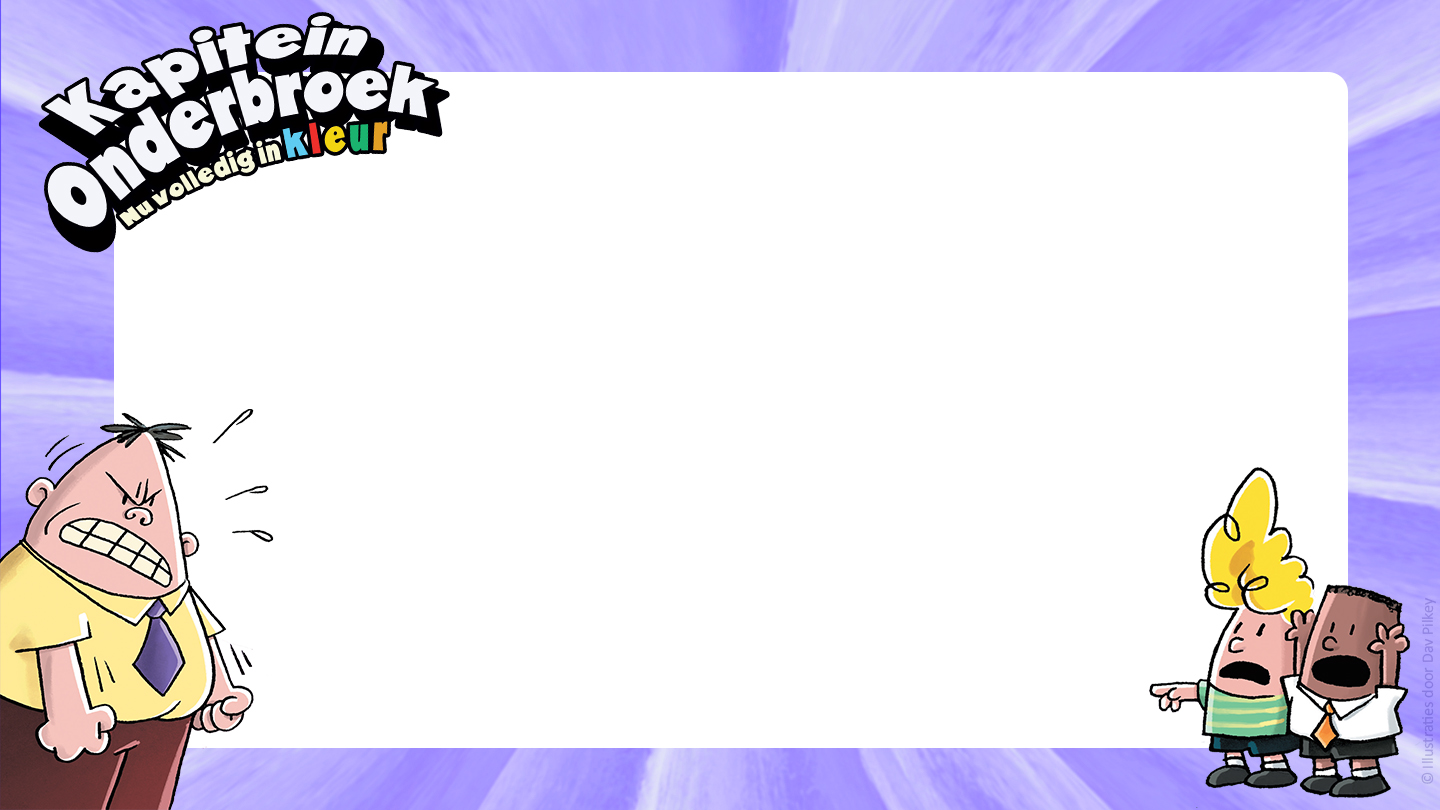 Bekijk de filmtrailer:
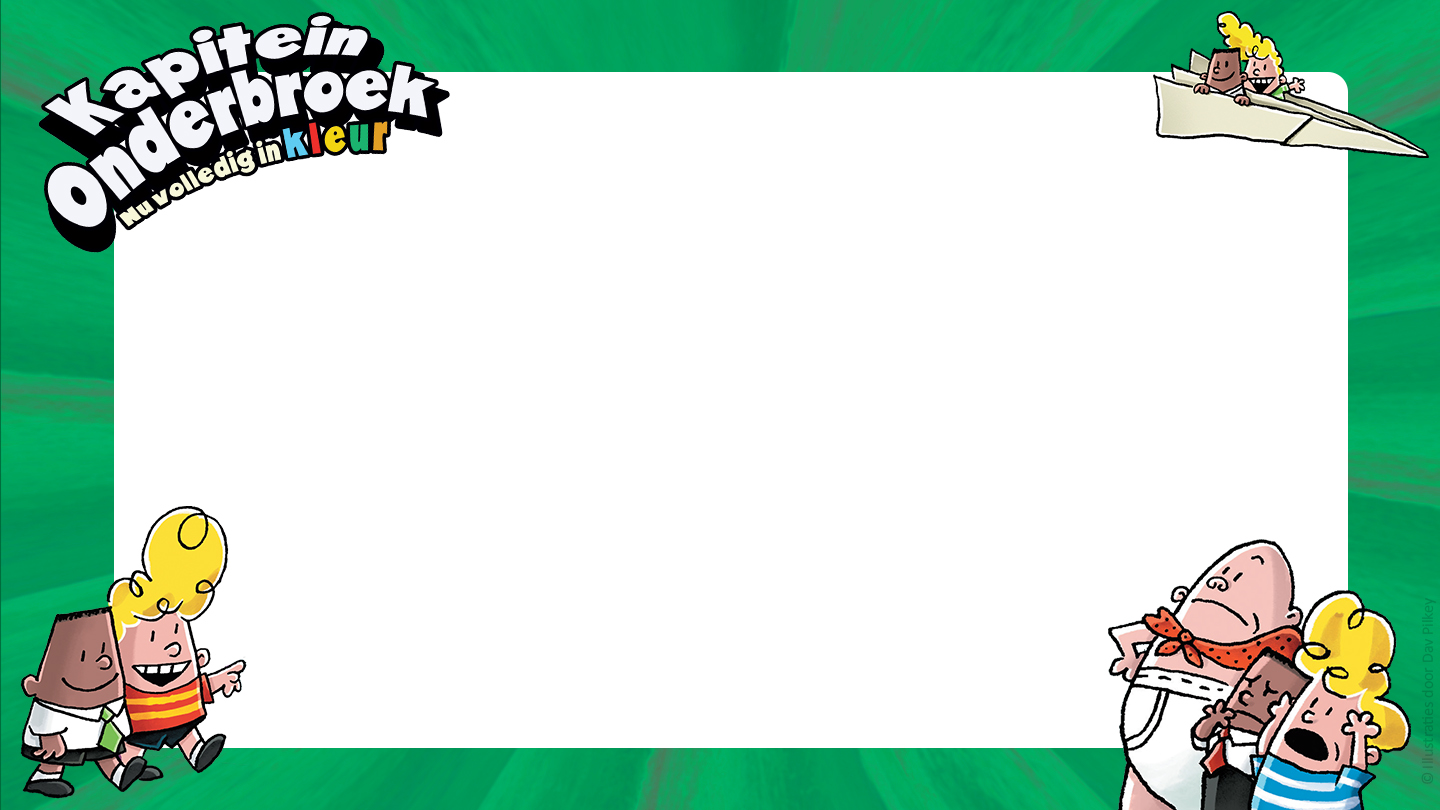 Als je Kapitein Onderbroek leuk vindt, dan vind je deze boeken ook leuk!
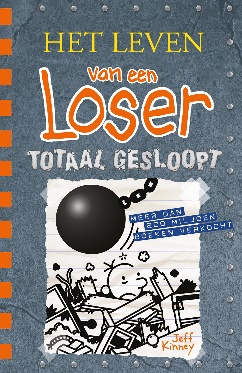 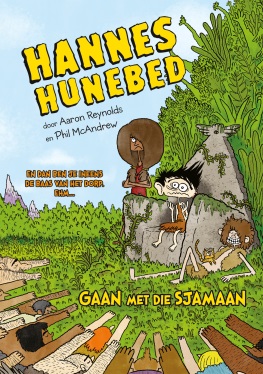 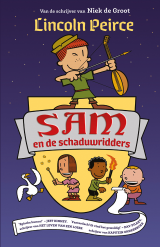 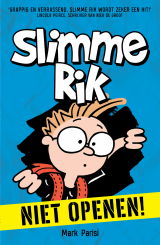 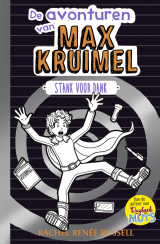 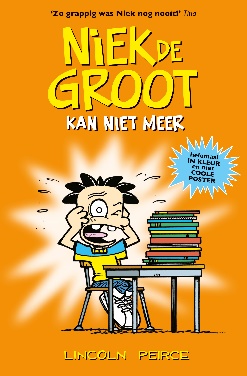 Kijk voor meer leuke boeken op
www.graphic-novels.nl
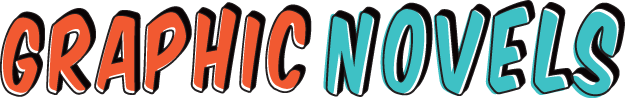